Barnaby Bear’s World Tour!
Like us, Barnaby likes going on holiday! He visits some amazing places and sometimes sends us postcards. ….? The pictures help us learn how to talk about      places and what they are like.
….. and Far: continuing our journey we find out where we are in the world! We visit different locations to find out where it is hot and cold and use atlases and globes to find our way. We find out about life in urban Kenya and rural areas in the story Bringing the Rain to Kapiti Plain.
Near …… 
A geography-led project exploring our local world – from our village to our country! Thinking about a bird’s eye view we begin to draw our own maps, talk about geographical features and see famous landmarks around the UK.
Observing our World
Geography and Science-led project that runs through the year. We identify how the seasons and our daily weather change.
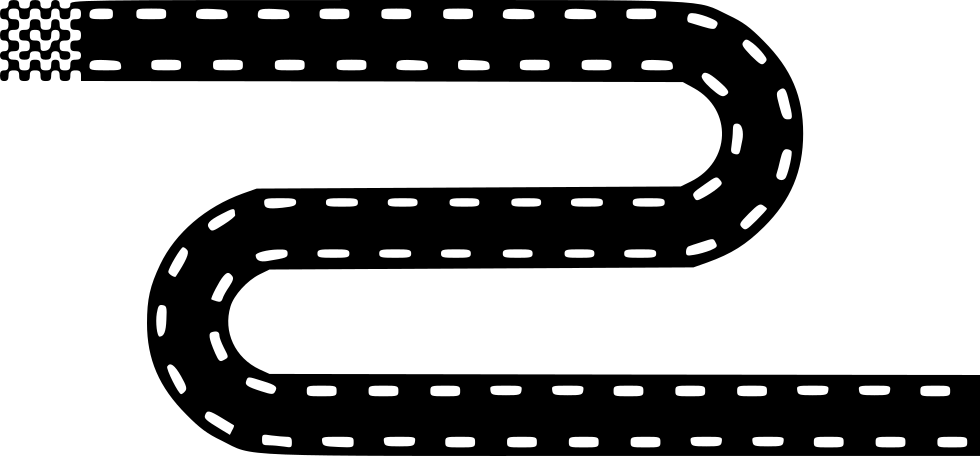 Year One
Year Two
Geography in other projects: Locally we use the story with a familiar setting - On The Way Home – to introduce maps to show a journey and name features. Later in the year we use maps to build the context for Florence Nightingale, location of & journey to Crimea, what it is like there and where famous explorers travelled.
Contrasting Environments 
A geography-led project looking at global scale climate zones and biomes – polar, temperate, desert and tropical rainforest & grassland. We can see our Science in context and think about what it is like living in these different areas.
Year Three
Mountains and volcanoes – Geography and Science-led Project looking how they were  made, where they are and what is it like to live there. Science unit brings in different types of rocks and their properties, which helps us understand why places look like they do..
Ancient Egypt
Geography links:  context for the Ancient Egyptians – locating Egypt and finding out why the River Nile was so important.
What is Sustainability? Geography-led Project to help children understand about the Earth’s resources, who uses them, where and how. Asking can we as Global Citizens use them better and share them more fairly?
Geography in French: using photos to describe 4 contrasting locations where French is spoken – DR Congo, Quebec Senegal, Vanuatu, &        Madagascar.
Year Four
Geography in French: looking at maps of France, naming some key features & places, considering ways to get there from UK.
The Caribbean 
Geography-led project 
Our local town High Wycombe, has a significant Caribbean community, mainly from St Vincent. Getting to know this region, we can review what we already know about volcanoes and rainforests and see how people live and work there.
Wye Go There?
 A geography-led project learning about rivers and the geography of South Wales, including fieldwork on our local River Wye and Welsh residential activity.
???? Any thing to add
Book contexts
Art inspired by landscapes ?????
Arabian Nights Geography links: to identify Arabia on a map and to find out key facts about the area, context for writing.
What does it mean to be British?
PSHE and Geography-led project: Identifying contrasts and similarities in values, culture, landscape and lifestyle across the country.
Year Five
Geography in French: Mali – language in a different context. Location and features, life and languages.
English language roots, Latin and Germanic
Year Six
Geography in other projects: where WW2 took place on the ground; context of stories e.g. Goodnight Mr Tom – contrast features of city and countryside during WW2,– Harry Potter – physical features of landscape, map reading to locate Hogwarts  - and Journey to the River Sea –Amazonia, climate & biome, river systems, atlas work to trace journey.
The Alps: Geography-led project, with lots of opportunities to use different types of maps and compare living in the mountains  with our local area The Chilterns.
Invaders from across the Sea
Geography links: where did the Vikings, Angles, Saxons and Jutes come from? What was it like there? What routes did they travel? Why?
Bledlow Ridge Curriculum Road Map- Geography
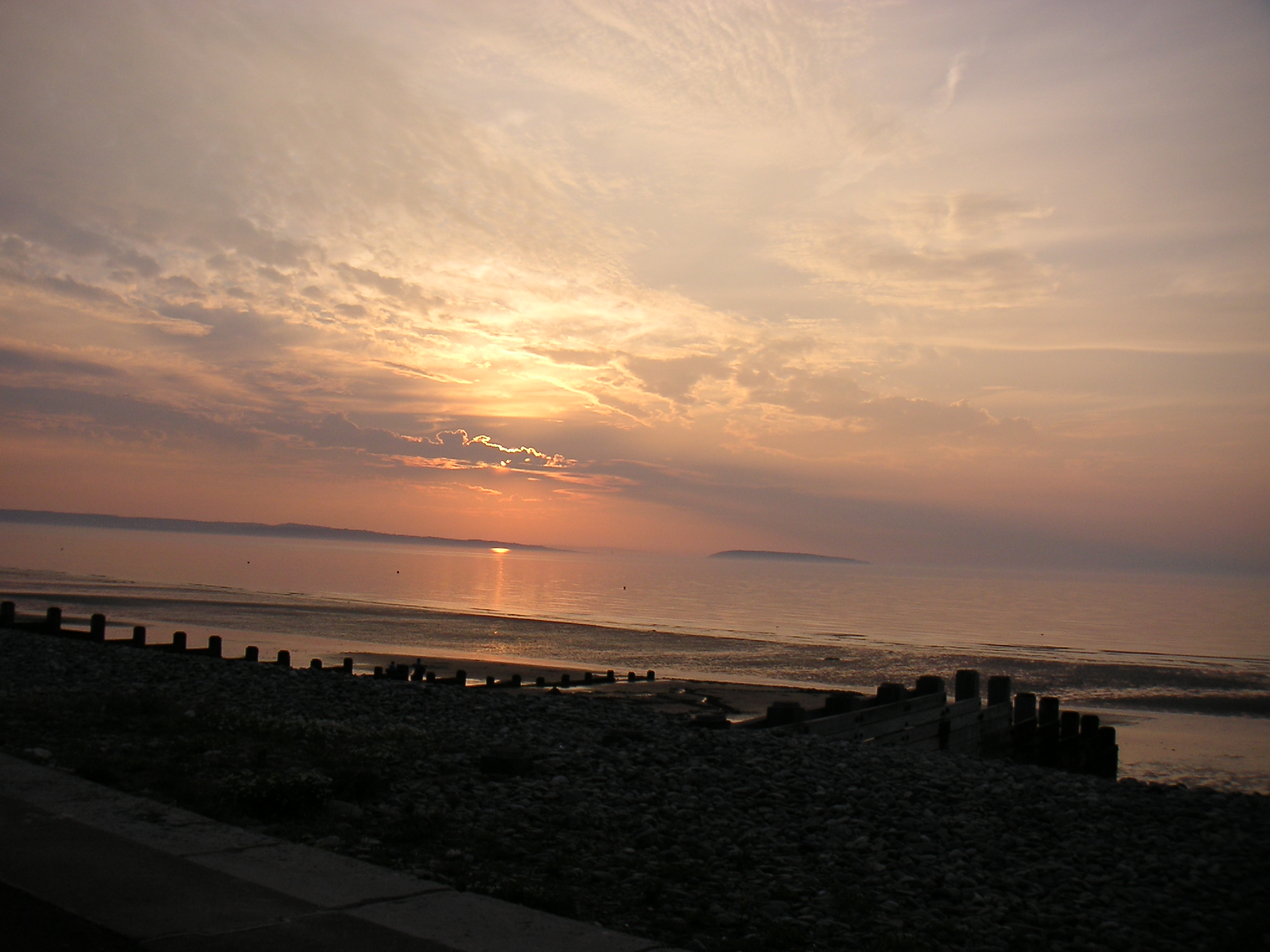 In Geography at Bledlow Ridge School, we aim to:

Inspire children’s curiosity and a lifelong interest in the world and its people
Equip them with knowledge and developing skills to find out more about the world they live in
Build their understanding of geographical processes, interactions and changes over time
KS1: Starting with the children’s own geographical experiences 
Exploring their world of home/school/holidays – introducing other places and describing them

Building up to comparison between places and introducing scale, local-national-international
Bledlow Ridge and surrounding area of The Chilterns, UK countries, other countries and continents
Places in other people’s stories (Florence Nightingale and European Explorers)

KS2: Introducing global processes & patterns 
helping children see themselves and others as active global citizens who rely on the Earth’s resources
mountains & volcanoes, climate zones & biomes, rivers

Discovering that what places are like matters to people in history & today – interactions and changes
Ancient Egypt; The Caribbean (links with our local Caribbean population)
The Alps (links and contrasts with the Chilterns); Islamic Golden Age 
Angles, Saxon and Viking invaders - part of the story of Britain
UK as a diverse landscape, countries & population
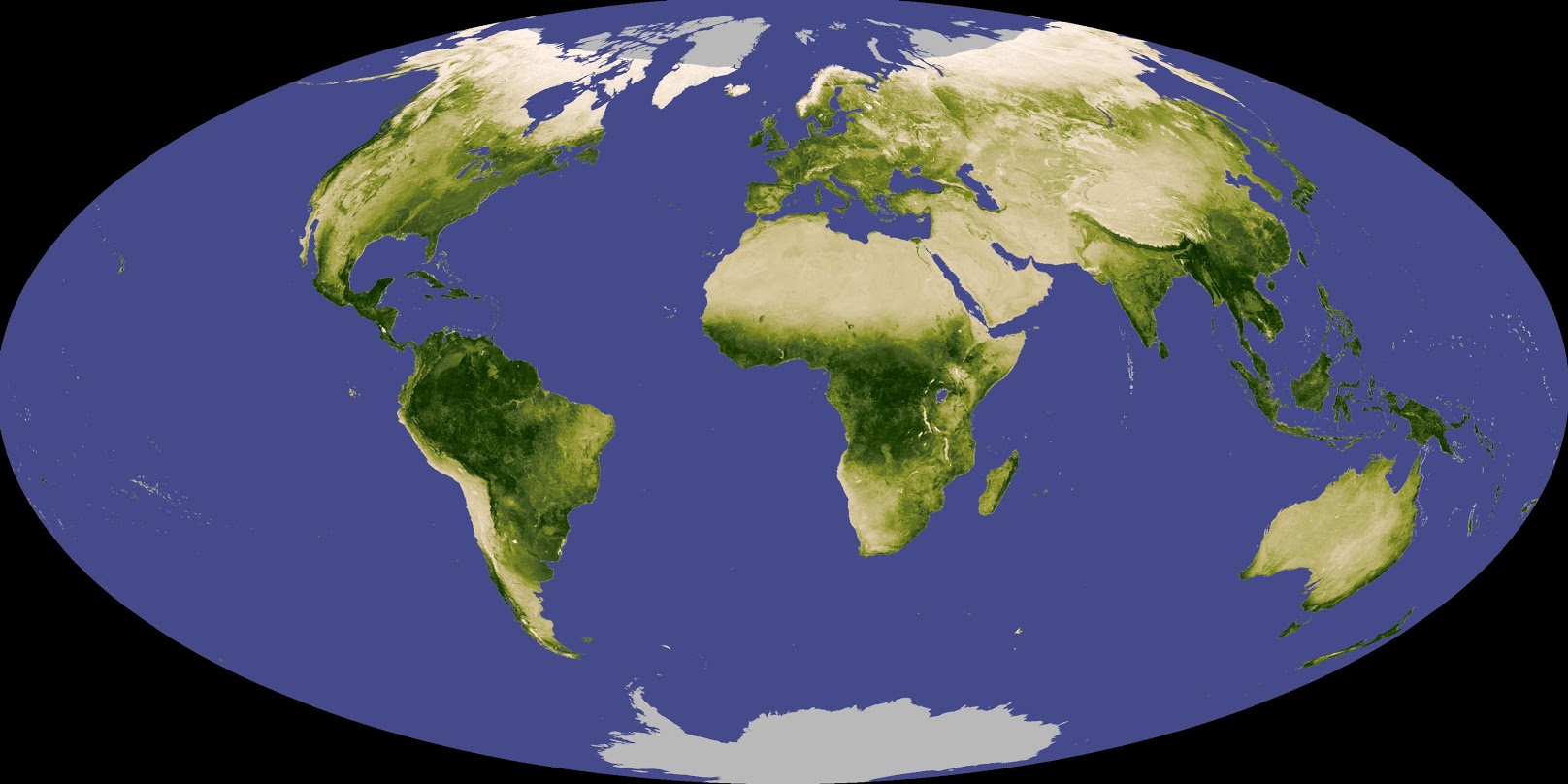 KS1 Geography National Curriculum : Through our Project based learning these areas are returned to a number of times and applied in different contexts. Some projects are geography-led, others might include one or more themes whiles others might provide a context – the setting for a story for example. Within each project the key themes and others that are touched on are given on the following slides.


1.  Locate 7 continents and 5 oceans.
2.  Name, locate and identify characteristics of the 4 UK countries and capital cities.
3.  Understand similarities & differences between a small area of the UK (Bledlow Ridge and surrounding local area) and contrasting non-European country.
4.  Identify seasonal and daily weather patterns in UK.
5.  Locate hot and cold areas of the world (relate to equator and poles).
6.  Use basic geographical vocabulary – physical features eg. river, hills, valley, beach.
7.  Use basic geographical vocabulary – human features eg. village, town, city, harbour
8.  Use world maps, atlases and globes to identify UK and countries looked at.
9.  Use four points of a compass and basic directional language to describe location of features/routes on a map
10. Use aerial photos and plan perspectives to recognise landmarks/features
11. Devise a simple map, use and construct a basic key with symbols
12. Use simple fieldwork & observational skills to study geography of school grounds and local area
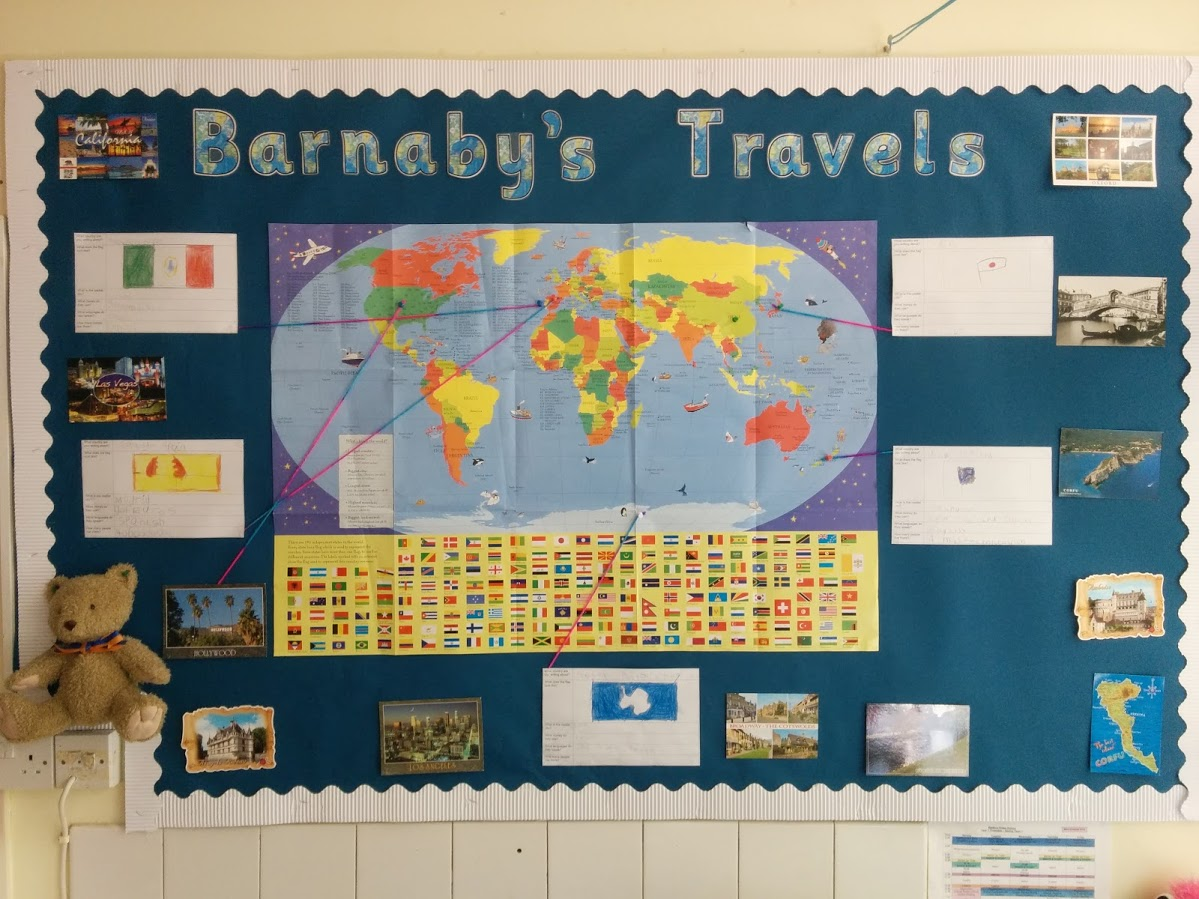 Year 1 Project 3 Barnaby Bear’s World Tour! 				Geography-led Project
1.  Locate 7 continents and 5 oceans.
2.  Name, locate and identify characteristics of the 4 UK countries and capital cities.
3.  Understand similarities & differences between a small area of the UK and contrasting non-European country.
4.  Identify seasonal and daily weather patterns in UK.
5.  Locate hot and cold areas of the world (relate to equator and poles).
6.  Use basic geographical vocabulary – physical features eg. river, hills, valley, beach.
7.  Use basic geographical vocabulary – human features eg. village, town, city, harbour
8.  Use world maps, atlases and globes to identify UK and countries looked at.
9.  Use four points of a compass and basic directional language to describe location of features/routes on a map
10. Use aerial photos and plan perspectives to recognise landmarks/features
11. Devise a simple map, use and construct a basic key with symbols
12. Use simple fieldwork & observational skills to study geography of school, grounds and local area
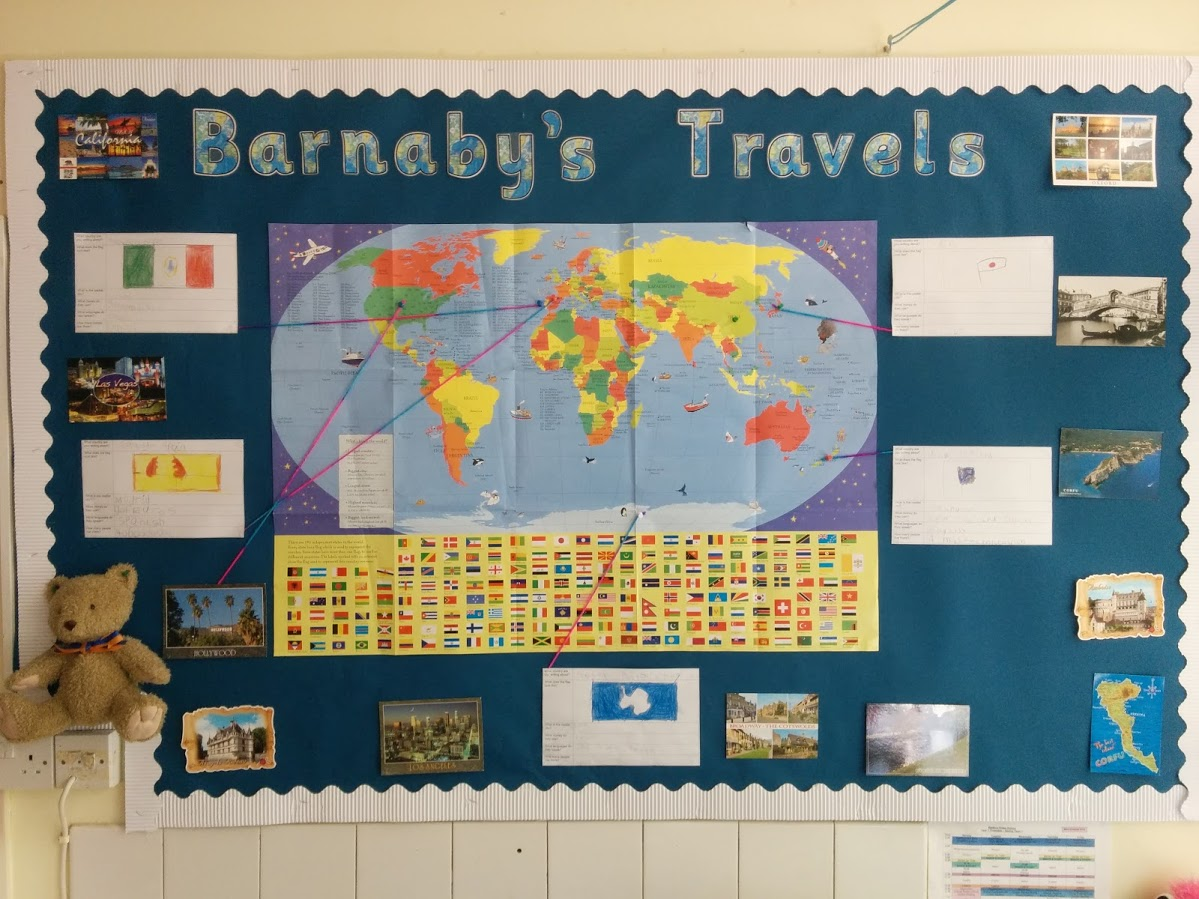 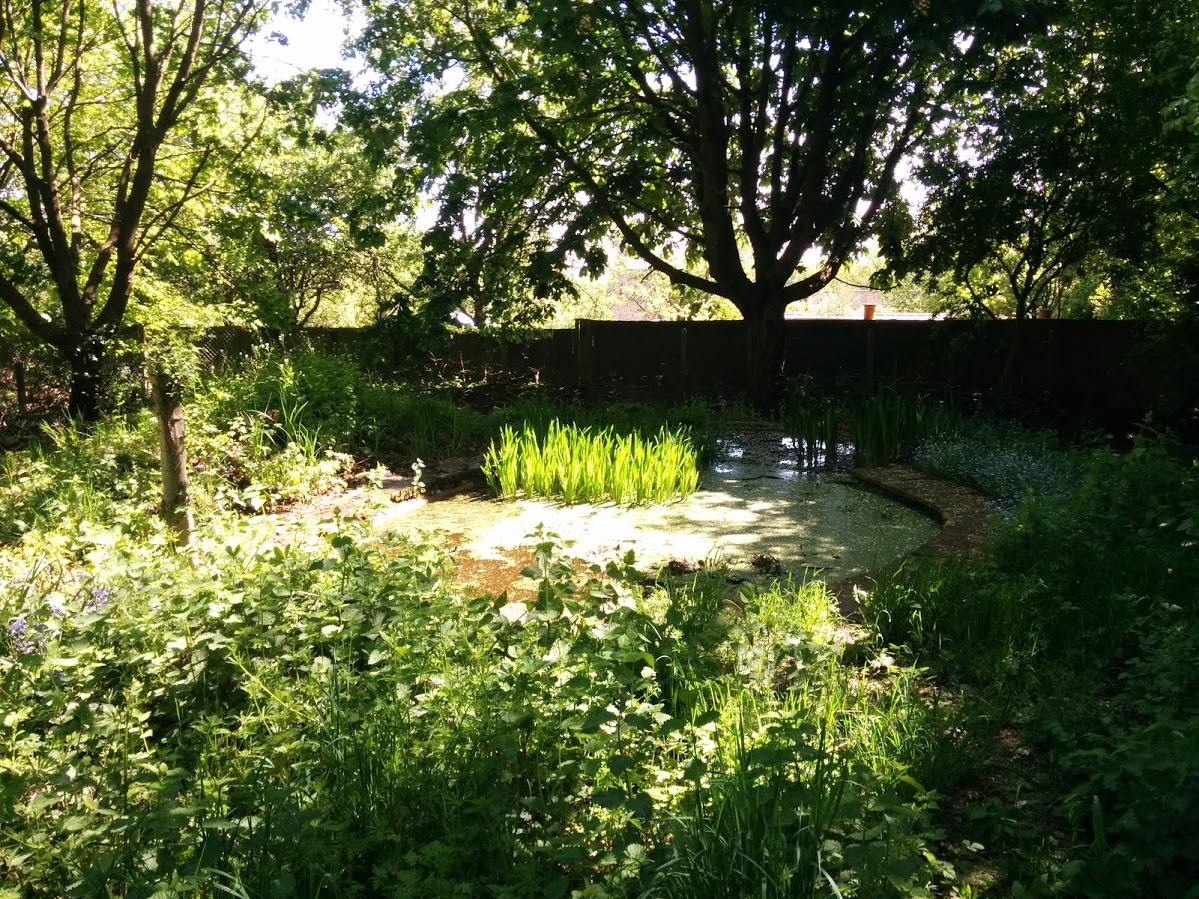 Year 1 Project 
Observing Our World through the year	Geography & Science-led Project
1.  Locate 7 continents and 5 oceans.
2.  Name, locate and identify characteristics of the 4 UK countries and capital cities.
3.  Understand similarities & differences between a small area of the UK and contrasting non-European country.
4.  Identify seasonal and daily weather patterns in UK.
5.  Locate hot and cold areas of the world (comparing UK weather with other places).
6.  Use basic geographical vocabulary – physical features eg. river, hills, valley, beach.
7.  Use basic geographical vocabulary – human features eg. village, town, city, harbour
8.  Use world maps, atlases and globes to identify UK and countries looked at.
9.  Use four points of a compass and basic directional language to describe location of features/routes on a map
10. Use aerial photos and plan perspectives to recognise landmarks/features
11. Devise a simple map, use and construct a basic key with symbols
12. Use simple fieldwork & observational skills to study geography of school grounds and local area
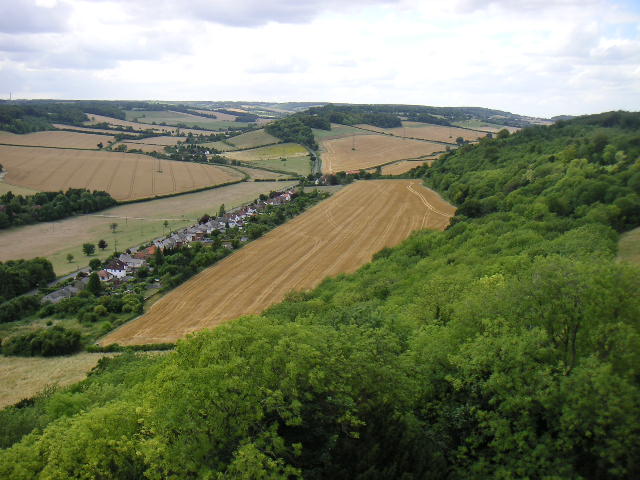 Year 2 Project 3:  Near…                                                 geography-led project
1.  Locate 7 continents and 5 oceans.
2.  Name, locate and identify characteristics of the 4 UK countries and capital cities.
3.  Understand similarities & differences between a small area of the UK (Bledlow Ridge and surrounding local area of The Chilterns) and contrasting non-European country.
4.  Identify seasonal and daily weather patterns in UK.
5.  Locate hot and cold areas of the world (relate to equator and poles).
6.  Use basic geographical vocabulary – physical features eg. river, hills, valley, woodland, beach.
7.  Use basic geographical vocabulary – human features eg. village, town, city, farm, harbour
8.  Use world maps, atlases and globes to identify UK and countries looked at.
9.  Use four points of a compass and basic directional language to describe location of features/routes on a map
10. Use aerial photos and plan perspectives to recognise landmarks/features
11. Devise a simple map, use and construct a basic key with symbols
12. Use simple fieldwork & observational skills to study geography of school, grounds and local environment
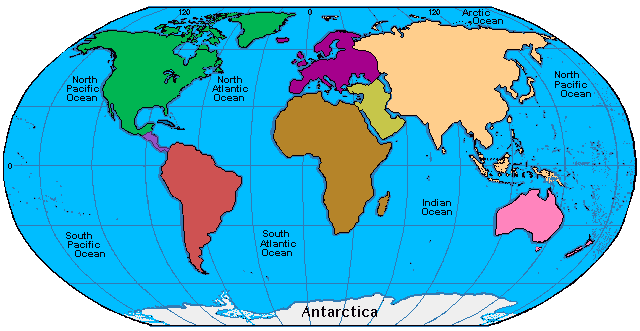 Year 2 Project 4:   … and Far                                                   geography-led project
1.  Locate 7 continents and 5 oceans.
2.  Name, locate and identify characteristics of the 4 UK countries and capital cities.
3.  Understand similarities & differences between a small area of the UK   (Bledlow Ridge and surrounding local area of The Chilterns) and contrasting non-European country (sub-urban Nairobi, Kenya).
4.  Identify seasonal and daily weather patterns in UK.
5.  Locate hot and cold areas of the world (relate to equator and poles).
6.  Use basic geographical vocabulary – physical features eg. river, hills, valley, beach.
7.  Use basic geographical vocabulary – human features eg. village, town, city, harbour
8.  Use world maps, atlases and globes to identify UK and countries looked at.
9.  Use four points of a compass and basic directional language to describe location of features/routes on a map
10. Use aerial photos and plan perspectives to recognise landmarks/features
11. Devise a simple map, use and construct a basic key with symbols
12. Use simple fieldwork & observational skills to study geography of school grounds and local area
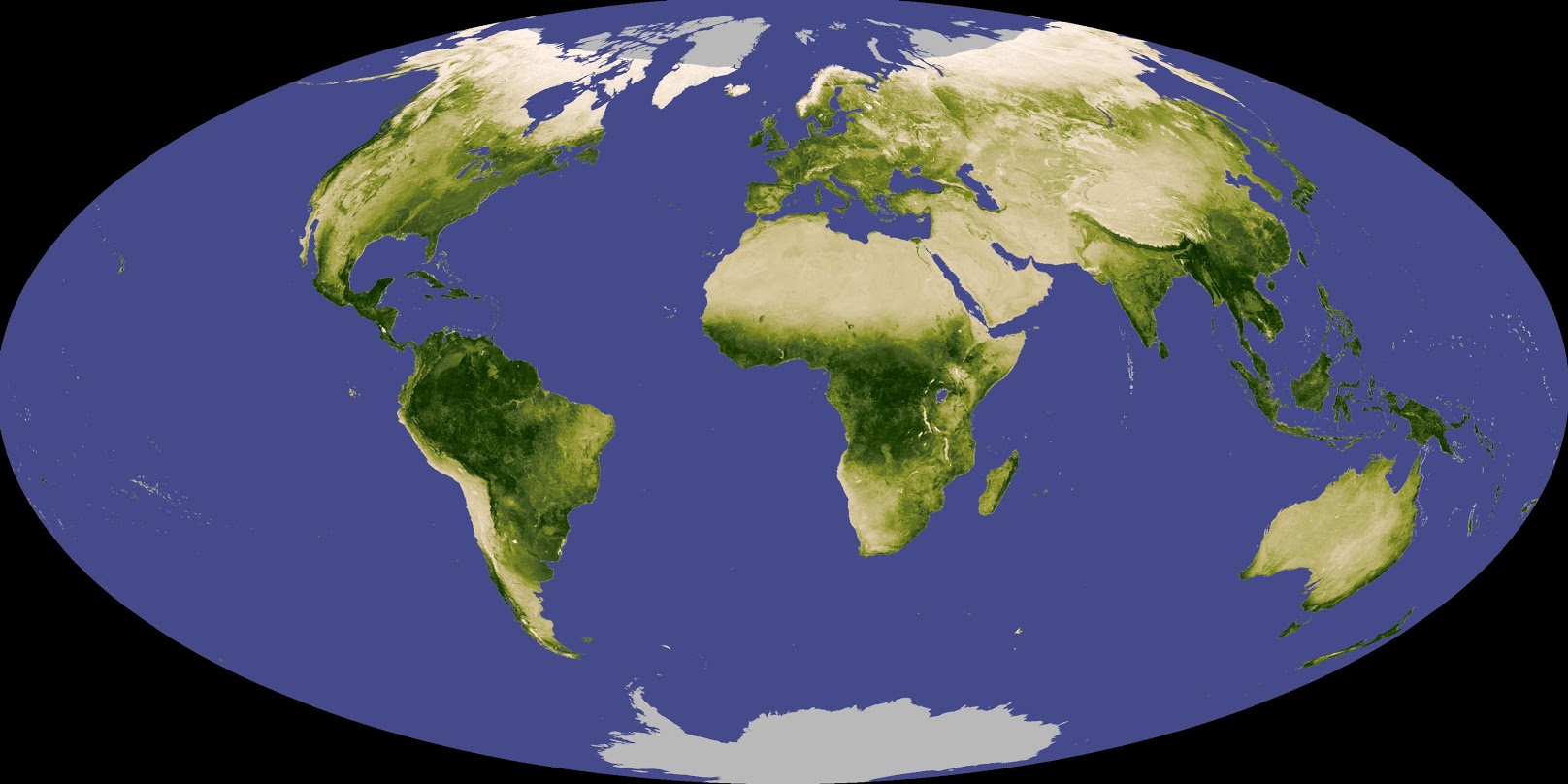 KS2 Geography National Curriculum : Through our Project based learning these areas are returned to a number of times and applied in different contexts. Some projects are geography-led, others might include one or more themes whiles others might provide a context – the setting for a story for example. Within each project the key themes and others that are touched on are given on the following slides.

1.  Locate countries (focus on Europe & N. and S. America), environmental regions, physical and human features, countries and cities.
2.  Name & locate countries of the UK, regions, features & how some aspects have changed over time
3.  Identify position & significance of latitude & longitude, Prime meridian and time zones
4.  Understand similarities and differences of region of UK and region of Europe or N. or S. America
5.  Describe and understand physical geography incl. climate zones, biomes, rivers, mountains, volcanoes, earthquakes and the water cycle.
6.  Describe and understand human geography incl. types of settlement and land use, economic activity including trade links, and the distribution of natural resources including energy, food, minerals and water.
7. Use maps, atlases, globes, computer-mapping to locate countries & features studied.
8. Use the eight points of a compass, four and six-figure grid references, symbols and key (including the use of Ordnance Survey maps) to build their knowledge of the United Kingdom and the wider world
9. Use fieldwork to observe, measure and record the human and physical features in the local area using a range of methods, including sketch maps, plans and graphs, and digital technologies.
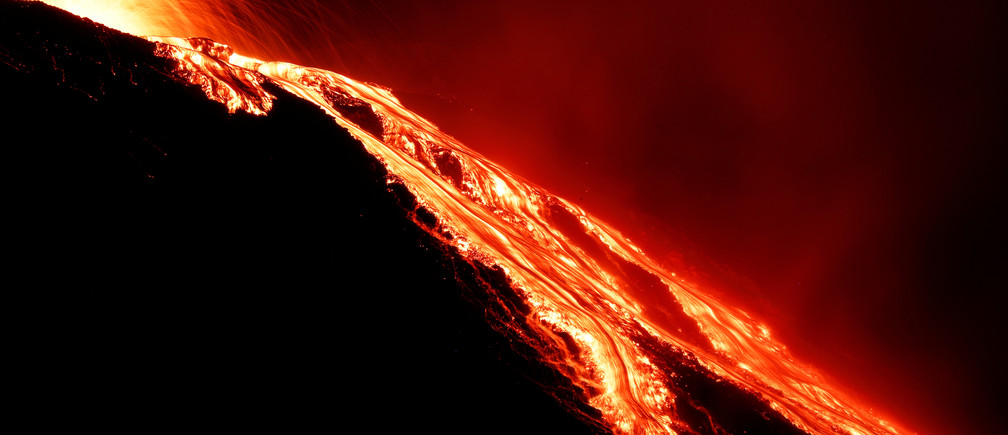 Year 3 Project 4 
Extreme Earth: 
Making Mountains & Volcanoes                                                                       geography and science-led project
1.  Locate countries where mountain building has taken place and volcano /earthquake zones, environmental regions, physical and human features, countries and cities.
2.  Name & locate countries of the UK, regions, features & how some aspects have changed over time
3.  Identify position & significance of latitude & longitude, Prime meridian and time zones
4.  Understand similarities and differences of region of UK and region of Europe or N. or S. America
5.  Describe and understand physical geography incl., climate zones, biomes, rivers mountains, volcanoes, earthquakes and the water cycle.
6.  Describe and understand human geography incl. types of settlement and land use, economic activity including trade links, and the distribution of natural resources including energy, food, minerals and water.
7. Use maps, atlases, globes, computer-mapping to locate countries & features studied.
8. Use the eight points of a compass, four and six-figure grid references, symbols and key (including the use of Ordnance Survey maps) to build their knowledge of the United Kingdom and the wider world
9. Use fieldwork to observe, measure and record the human and physical features in the local area  using a range of methods, including sketch maps, plans and graphs and digital technologies.
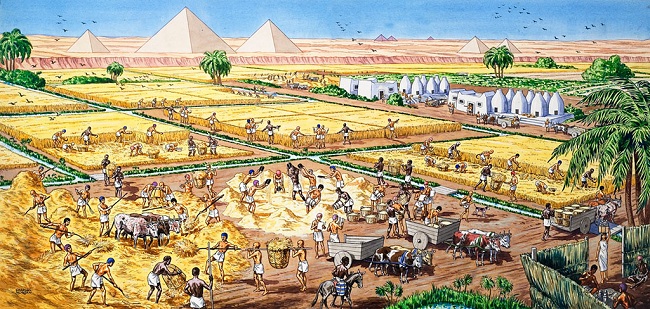 Year 3 Project 3:  
The Ancient Egyptians 					geography links
1.  Locate country (Egypt), environmental regions, physical and human features, countries and cities.
2.  Name & locate countries of the UK, regions, features & how some aspects have changed over time
3.  Identify position & significance of latitude & longitude, Prime meridian and time zones
4.  Understand similarities and differences of region of UK and region of Europe or N. or S. America
5.  Describe and understand physical geography incl. climate zones, biomes, rivers, mountains, volcanoes, earthquakes and the water cycle.
6.  Describe and understand human geography incl. types of settlement and land use, economic activity including trade links, and the distribution of natural resources including energy, food, minerals and water.
7. Use maps, atlases, globes, computer-mapping to locate countries & features studied.
8. Use the eight points of a compass, four and six-figure grid references, symbols and key (including the use of Ordnance Survey maps) to build their knowledge of the United Kingdom and the wider world
9. Use fieldwork to observe, measure and record the human and physical features in the         local area using a range of methods, including sketch maps, plans and graphs, and digital technologies.
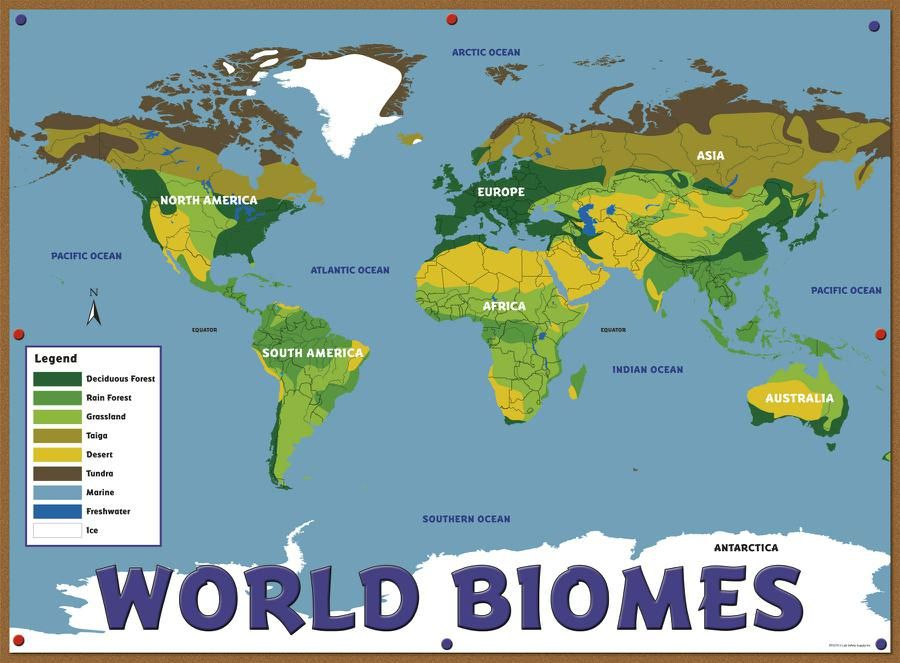 Year 3 Project 6
Contrasting Environments 
             – World Biomes 
  Geography and science-led           			project
1.  Locate countries, environmental regions, physical and human features, countries and cities.
2.  Name & locate countries of the UK, regions, features & how some aspects have changed over time
3.  Identify position & significance of latitude & longitude, equator, Tropics of Cancer & Capricorn, Arctic and Antarctic Circles, North & South Poles, Prime meridian and time zones
4.  Understand similarities and differences of region of UK and region of Europe or N. or S. America
5.  Describe and understand physical geography incl. climate zones, biomes, rivers, mountains, volcanoes, earthquakes and the water cycle.
6.  Describe and understand human geography incl. types of settlement and land use, economic activity including trade links, and the distribution of natural resources including energy, food, minerals and water.
7. Use maps, atlases, globes, computer-mapping to locate countries & features studied.
8. Use the eight points of a compass, four and six-figure grid references, symbols and key (including the use of Ordnance Survey maps) to build their knowledge of the United Kingdom and the wider world
9. Use fieldwork to observe, measure and record the human and physical features in the local area using a range of methods, including sketch maps, plans and graphs, and digital technologies.
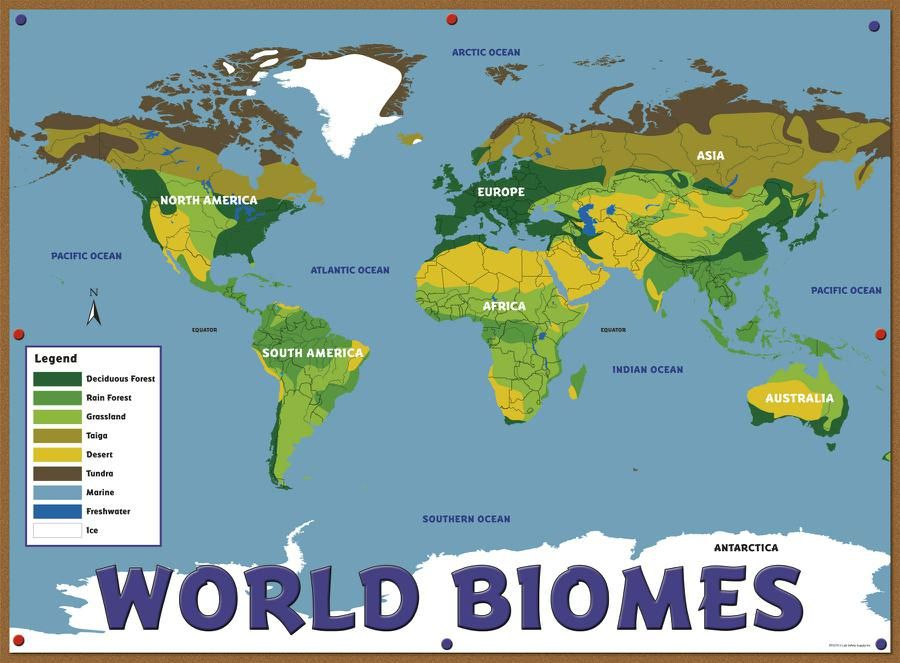 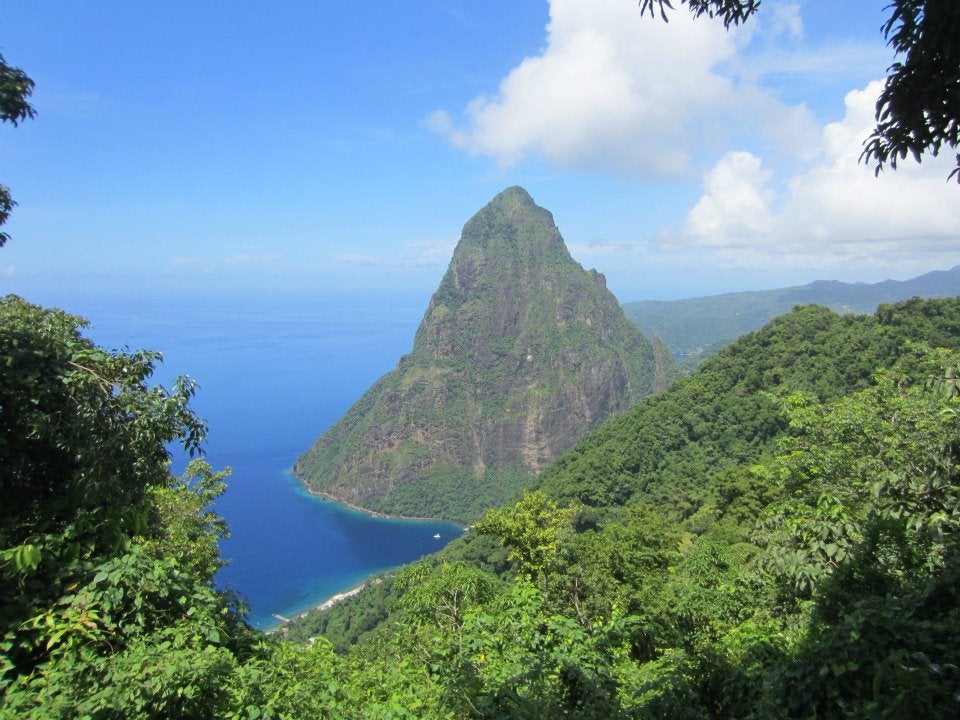 Year 4 Project 3
The Caribbean – Where is it? What’s it like? What’s it like to live there?               
                          geography-led Project
1.  Locate countries (focus on N. and S. America), environmental regions, physical and human features, countries and cities.
2.  Name & locate countries of the UK, regions, features & how some aspects have changed over time
3.  Identify position & significance of latitude & longitude, Prime meridian and time zones
4.  Understand similarities and differences of region of UK and region of N. or S. America
5.  Describe and understand physical geography incl. climate zones, biomes, rivers, mountains, volcanoes, earthquakes and the water cycle.
6.  Describe and understand human geography incl. types of settlement and land use, economic activity including trade links, and the distribution of natural resources     including energy, food, minerals and water.
7. Use maps, atlases, globes, computer-mapping to locate countries & features studied.
8. Use the eight points of a compass, four and six-figure grid references, symbols and key           to build their knowledge of the United Kingdom and the wider world
9. Use fieldwork to observe, measure and record the human and physical features in the              local area using a range of methods, including sketch maps, plans and graphs, and                      digital technologies.
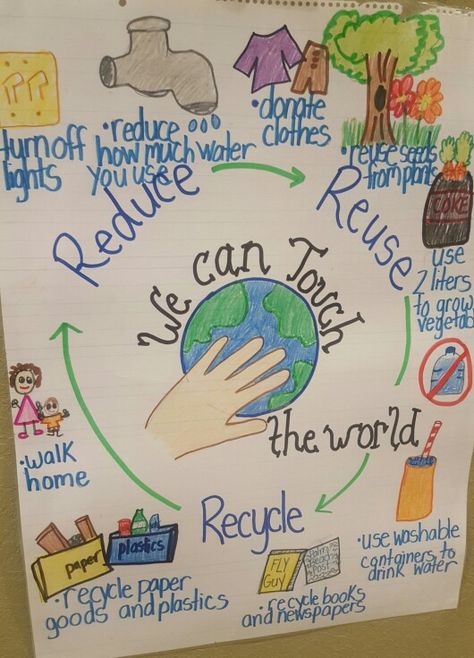 Y4 Project 4: What is Sustainability?

As Global Citizens, children need to understand what it means to use resources so they will last into the future and investigate how fairly resources are shared by the people of the world. Looking at how we can save water, reduce waste & be environmentally-friendly and see how we can make the world better by sharing those resources through fair-trade and the Sustainable Development Goals
1.  Locate countries (focus on Europe & N. and S. America), environmental regions, physical and human features, countries and cities.
2.  Name & locate countries of the UK, regions, features & how some aspects have changed over time
3.  Identify position & significance of latitude & longitude, Prime meridian and time zones
4.  Understand similarities and differences of region of UK and region of Europe or N. or S. America
5.  Describe and understand physical geography incl. climate zones, biomes, rivers, mountains, volcanoes, earthquakes and the water cycle.
6.  Describe and understand human geography incl. types of settlement and land use, economic activity including trade links, and the distribution of natural resources including energy, food, minerals and water.
7. Use maps, atlases, globes, computer-mapping to locate countries & features studied.
8. Use the eight points of a compass, four and six-figure grid references, symbols and key (including the use of Ordnance Survey maps) to build their knowledge of the United Kingdom and the wider world
9. Use fieldwork to observe, measure and record the human and physical features in the local area using a range of methods, including sketch maps, plans and graphs, and digital technologies.
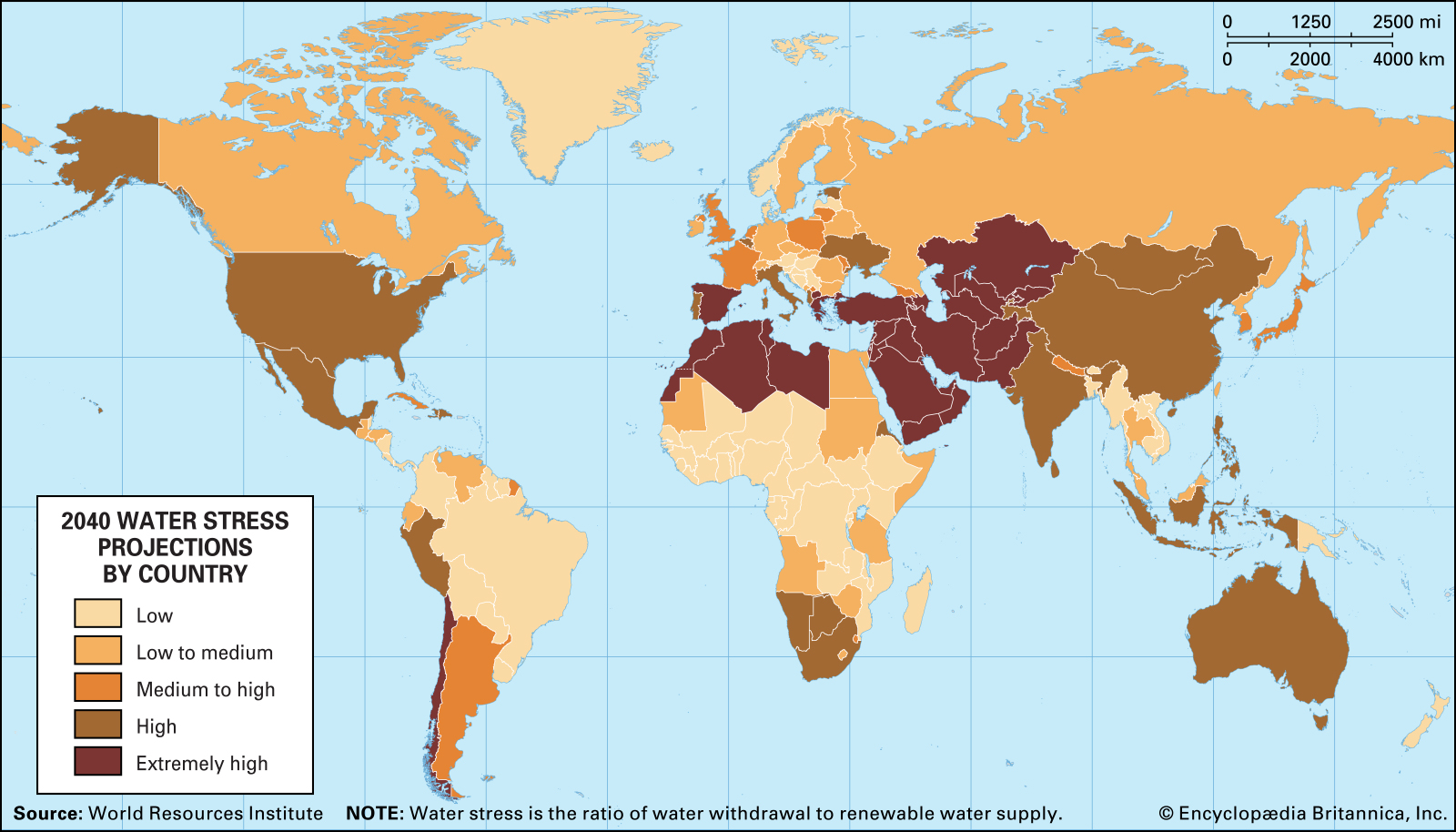 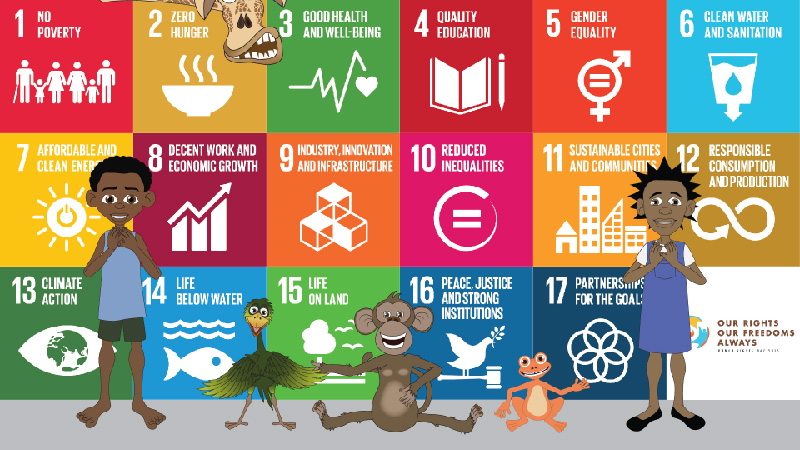 Year 5 project 1
Invaders from Across the Sea                                                                               geography links
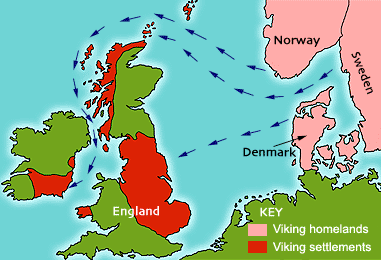 1.  Locate countries (UK, Germany, Denmark, Norway, Netherlands), environmental regions, physical and human features, countries and cities.
2.  Name & locate countries of the UK, regions, features & how some aspects have changed over time
3.  Identify position & significance of latitude & longitude, Prime meridian and time zones
4.  Understand similarities and differences of region of UK and region of Europe or N. or S. America
5.  Describe and understand physical geography incl. climate zones, biomes, rivers, mountains, volcanoes, earthquakes and the water cycle.
6.  Describe and understand human geography incl. types of settlement and land use, economic activity including trade links, and the distribution of natural resources including energy, food, minerals and water.
7. Use maps, atlases, globes, computer-mapping to locate countries & features studied.
8. Use the eight points of a compass, four and six-figure grid references, symbols and key (including the use of Ordnance Survey maps) to build their knowledge of the United Kingdom and the wider world
9. Use fieldwork to observe, measure and record the human and physical features in the local area using a range of methods, including sketch maps, plans and graphs, and digital technologies.
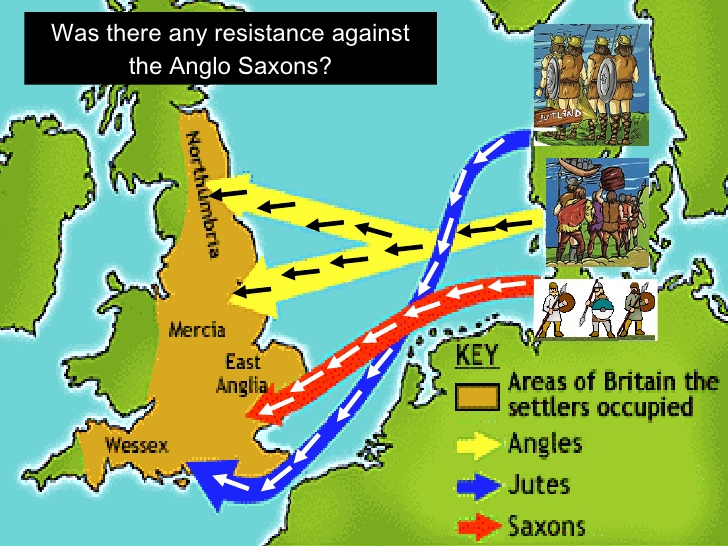 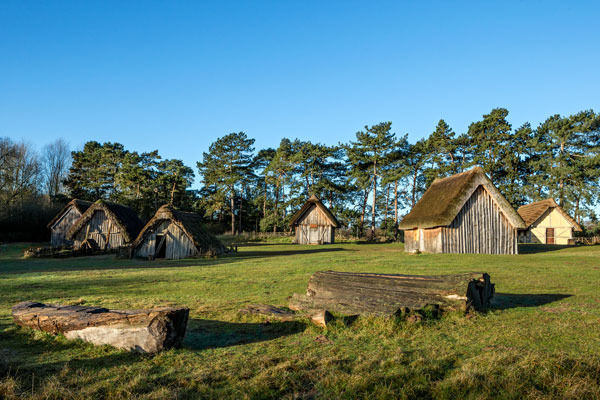 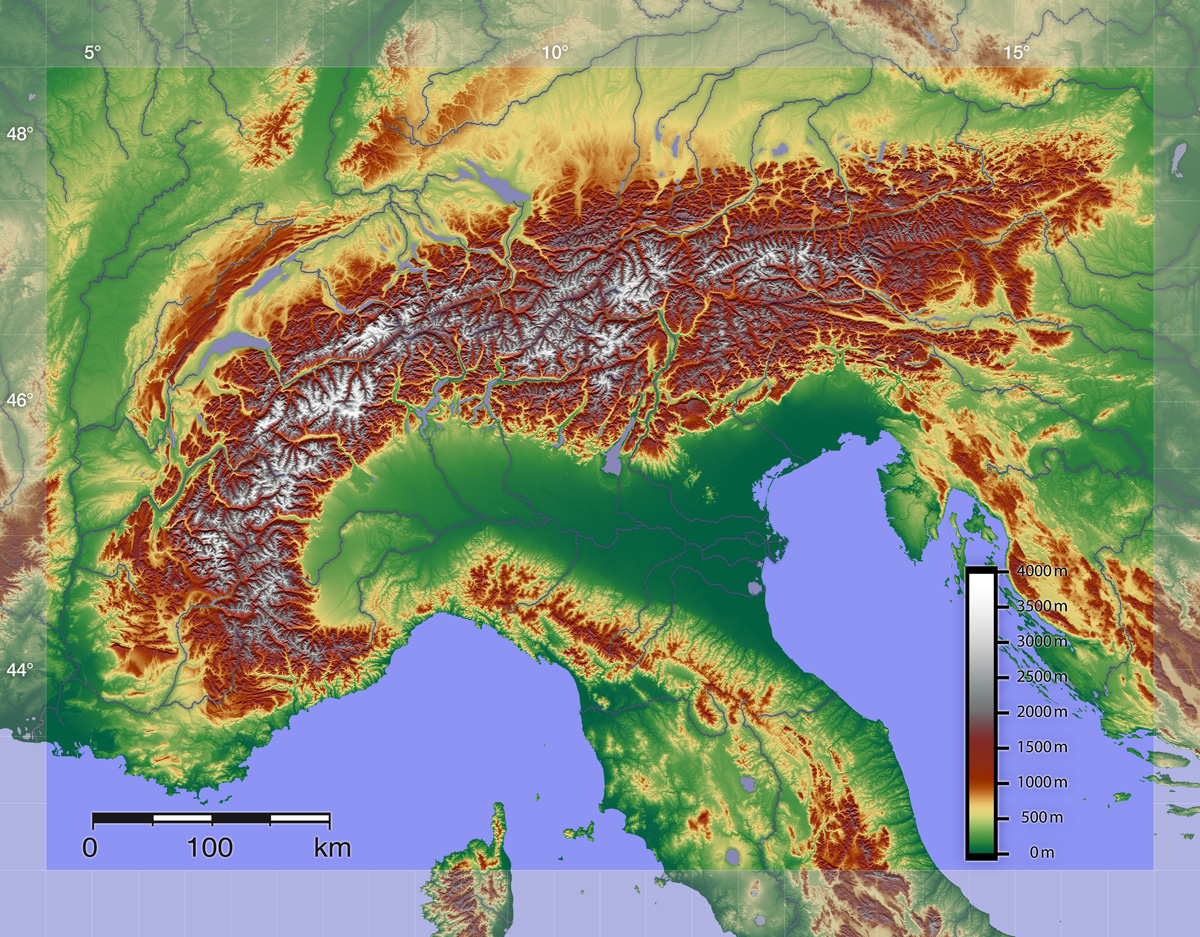 Year 5 Topic 3: The Alps                                                                            geography-led project
1.  Locate countries (focus on The Alps, Europe), environmental regions, physical and human features, countries and cities.
2.  Name & locate countries of the UK, regions, features & how some aspects have changed over time
3.  Identify position & significance of latitude & longitude, Prime meridian and time zones
4.  Understand similarities and differences of region of UK and region of Europe (The Chilterns & The Alps)
5.  Describe and understand physical geography incl. climate zones, biomes, rivers, mountains, volcanoes, earthquakes and the water cycle.
6.  Describe and understand human geography incl. types of settlement and land use, economic activity including trade links, and the distribution of natural resources including energy, food, minerals and water.
7. Use maps, atlases, globes, computer-mapping to locate countries & features studied.
8. Use the eight points of a compass, four and six-figure grid references, symbols and key (including the use of Ordnance Survey maps) to build their knowledge of the United Kingdom and the wider world
9. Use fieldwork to observe, measure and record the human and physical features in the local area using a range of methods, including sketch maps, plans and graphs, and digital technologies.
Year 6 Topic 1: Arabian Nights                                       geography links
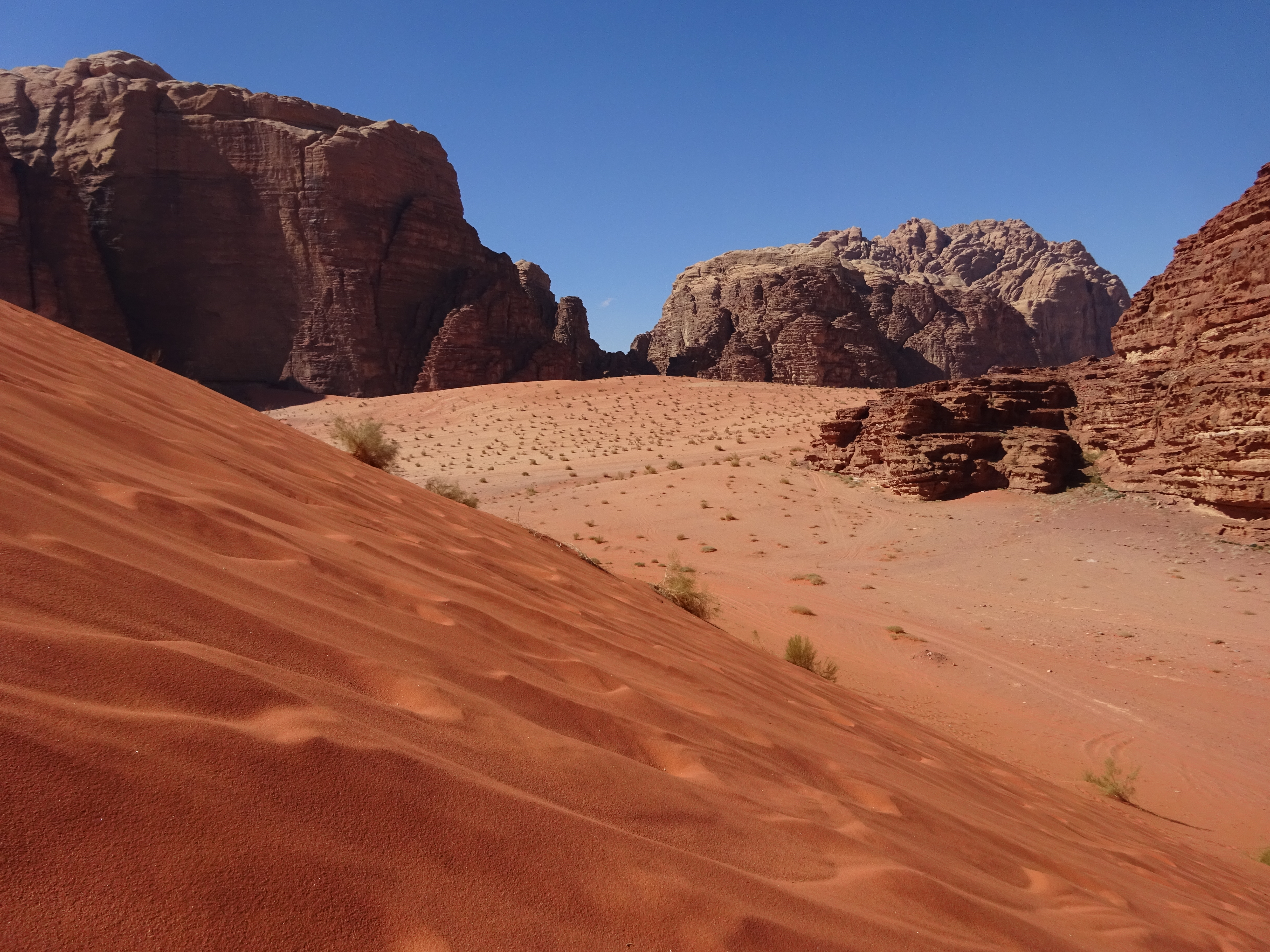 1.  Locate countries (Arabian Peninsula), environmental regions, physical and human features, countries and cities (ancient trade routes converging on Baghdad).
2.  Name & locate countries of the UK, regions, features & how some aspects have changed over time
3.  Identify position & significance of latitude & longitude, Prime meridian and time zones
4.  Understand similarities and differences of region of UK and region of Europe or N. or S. America
5.  Describe and understand physical geography incl. climate zones, biomes, rivers, mountains, volcanoes, earthquakes and the water cycle.
6.  Describe and understand human geography incl. types of settlement and land use, economic activity including trade links, and the distribution of natural resources including energy, food, minerals and water.
7. Use maps, atlases, globes, computer-mapping to locate countries & features studied.
8. Use the eight points of a compass, four and six-figure grid references, symbols and key (including the use of Ordnance Survey maps) to build their knowledge of the United Kingdom and the wider world
9. Use fieldwork to observe, measure and record the human and physical features in the local area using a range of methods, including sketch maps, plans and graphs, and digital technologies.
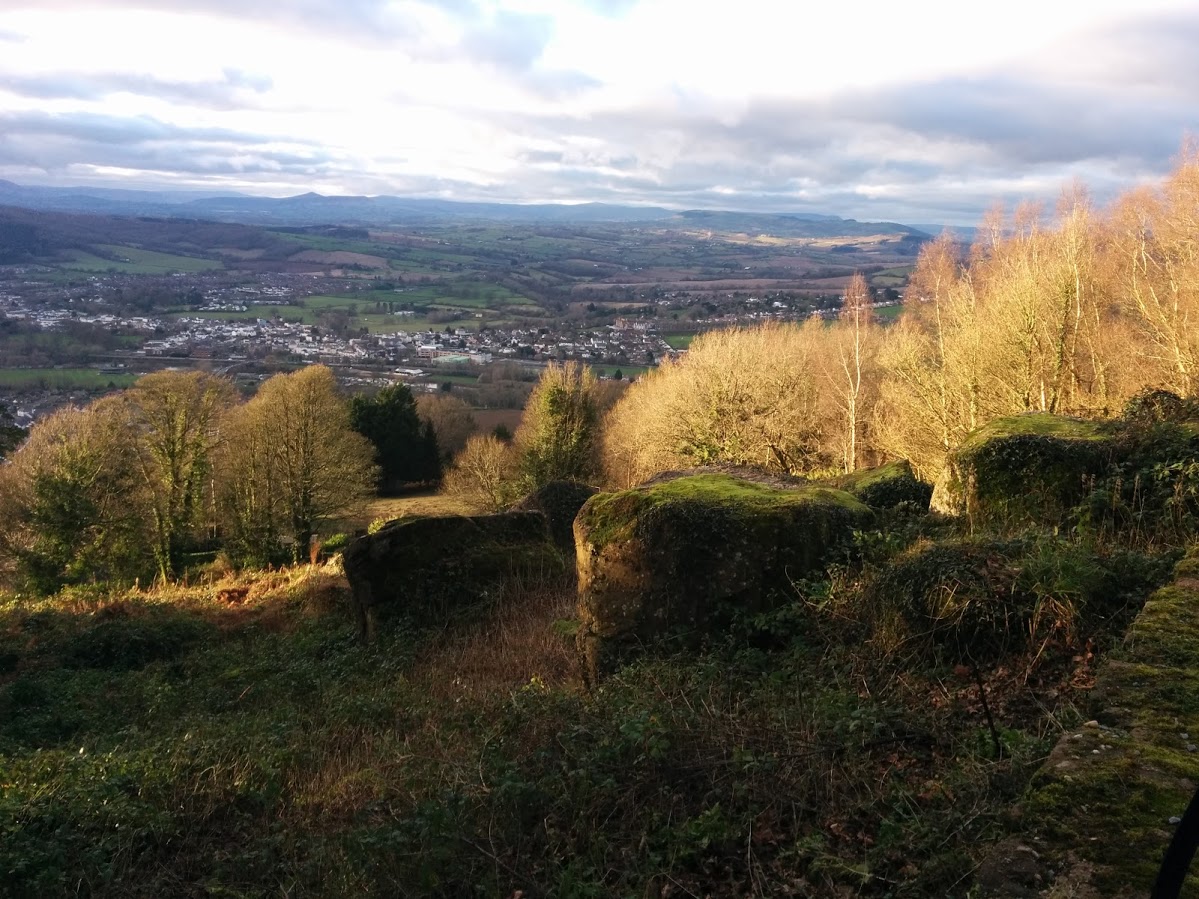 Year 6 Topic 4: Wye Go There?                                                              
geography-led project
1.  Locate countries (focus on important rivers in UK and around the world), environmental regions, physical and human features, countries and cities.
2.  Name & locate countries of the UK, regions, features & how some aspects have changed over time
3.  Identify position & significance of latitude & longitude, Prime meridian and time zones
4.  Understand similarities and differences between a region of UK (South Wales and the Chilterns) and a region of Europe or N. or S. America
5.  Describe and understand physical geography incl. climate zones, biomes, rivers, mountains, volcanoes, earthquakes and the water cycle.
6.  Describe and understand human geography incl. types of settlement and land use, economic activity including trade links, and the distribution of natural resources including energy, food, minerals and water.
7. Use maps, atlases, globes, computer-mapping to locate countries & features studied.
8. Use the eight points of a compass, four and six-figure grid references, symbols and key (including the use of Ordnance Survey maps) to build their knowledge of the United Kingdom and the wider world
9. Use fieldwork to observe, measure and record the human and physical features in the local area using a range of methods, including sketch maps, plans and graphs, and digital technologies.
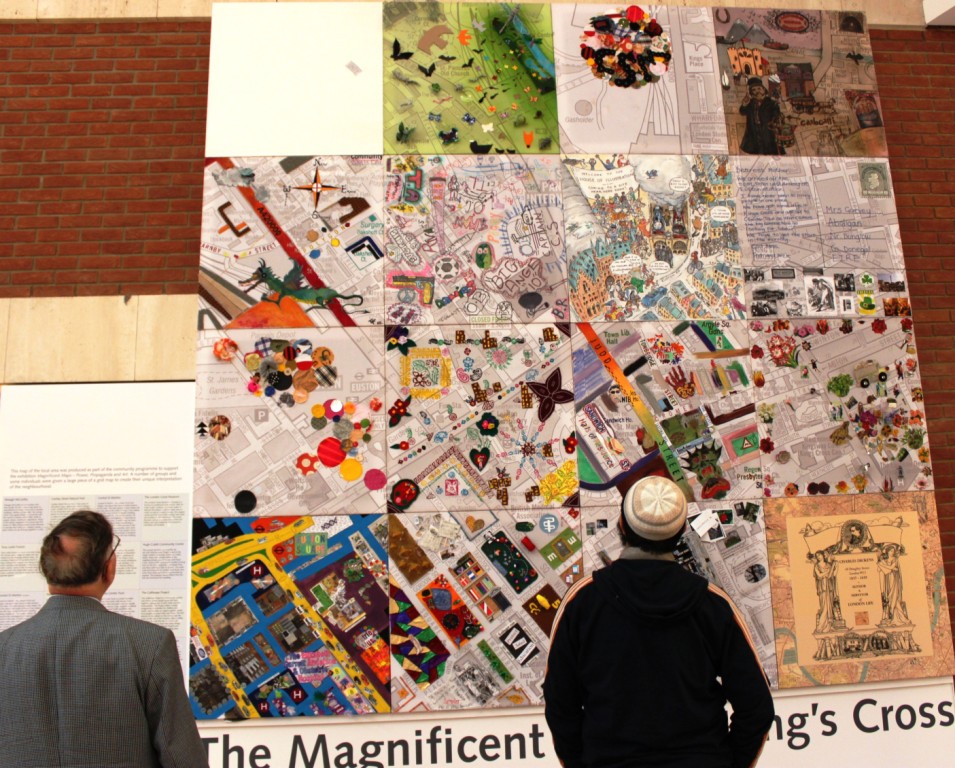 Year 6 Project 5: 
What does it mean to be British?                                                          PSHE & geography led project
1. Locate countries (focus on Europe& N. and S. America), environmental regions, physical and human features, countries and cities
2.  Name & locate countries of the UK, regions, features & how some aspects have changed over time
3.  Identify position & significance of latitude & longitude, Prime meridian and time zones
4. Understand similarities and differences of region of UK and region of Europe or N. or S. America
5. Describe and understand physical geography incl. climate zones, biomes, rivers, mountains, volcanoes, earthquakes and the water cycle
6. Describe and understand human geography incl. types of settlement and land use, economic activity including trade links, and the distribution of natural resources including energy, food, minerals and water.
7. Use maps, atlases, globes, computer-mapping to locate countries & features studied.
8. use the eight points of a compass, four and six-figure grid references, symbols and key (including the use of Ordnance Survey maps) to build their knowledge of the United Kingdom and the wider world
9. use fieldwork to observe, measure and record the human and physical features in the local area using a range of methods, including sketch maps, plans and graphs, and digital technologies.